Bilingualer Unterricht im Fach Informationstechnologie nach LehrplanPLUS in den  Anfangsunterricht

REALSCHULE BAYERN
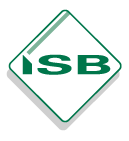 Referentin: Tanya Fisher-Lehmann
Bilingualer Unterricht im Fach Informationstechnologie nach LehrplanPLUS in den  Anfangsunterricht
Worum geht es heute?

A	Grundlagen  im LehrplanPLUS 
B	Materialliste 

C	LIS-Aufgabe  

D	Fragen, Wünsche, Austausch …
A	GRUNDLAGEN
Bilingualer Unterricht im Fach Informationstechnologie nach LehrplanPLUS in den  Anfangsunterricht
GRUNDLAGEN

LehrplanPLUS

Kompetenzstrukturmodelle der einzelnen Fächer
Grundlegende Kompetenzen und Kompetenzerwartungen
Lernbereiche der Fachlehrpläne

RSO

Da das Unterrichtsfach im Bilingualen Zug Vorrückungsfach bleibt, gelten alle entsprechenden Bestimmungen der RSO weiter.
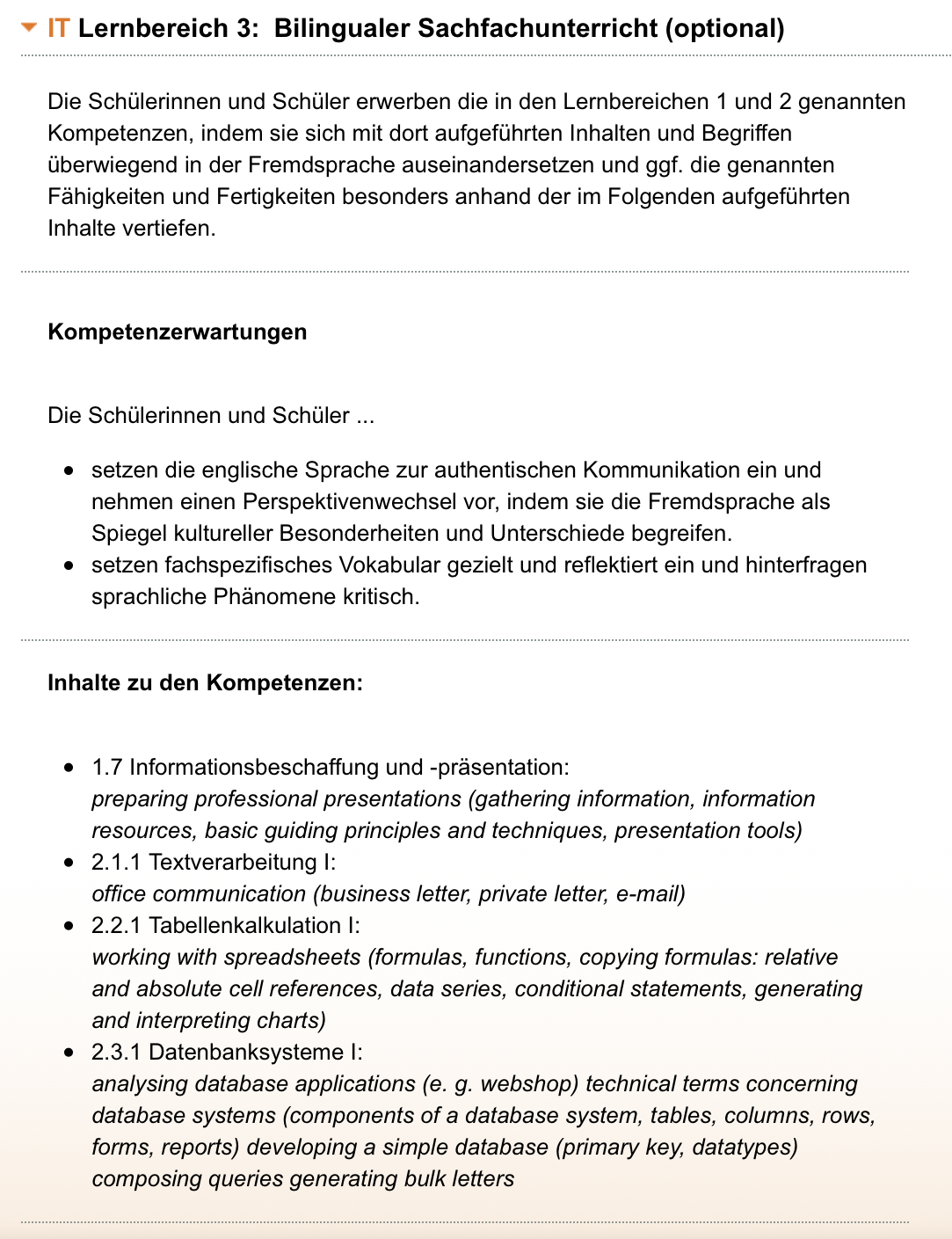 B     Materialliste
Bilingualer Unterricht im Fach Informationstechnologie nach LehrplanPLUS in den  Anfangsunterricht
Materialliste
für die 
Anfangsmodule
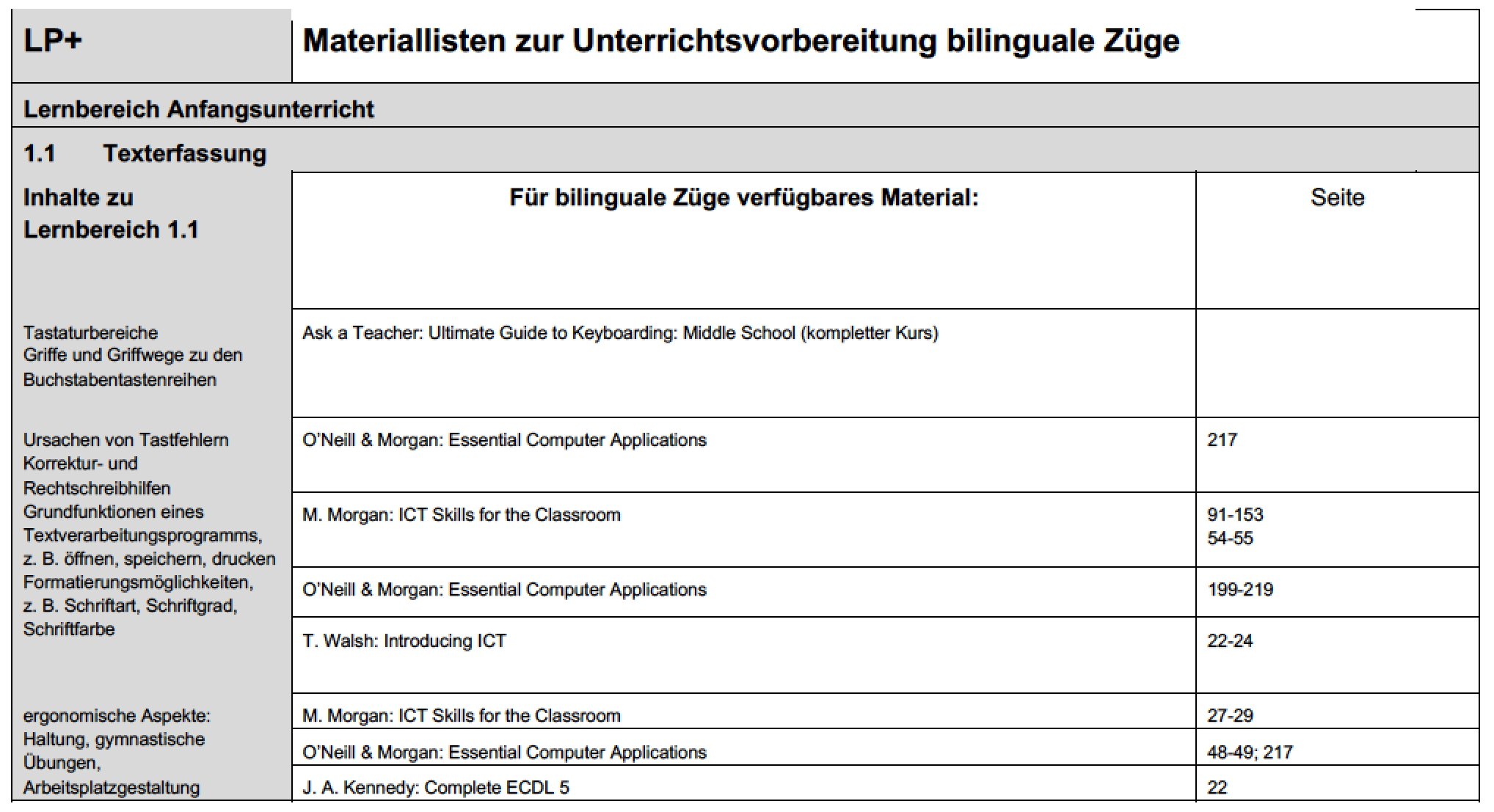 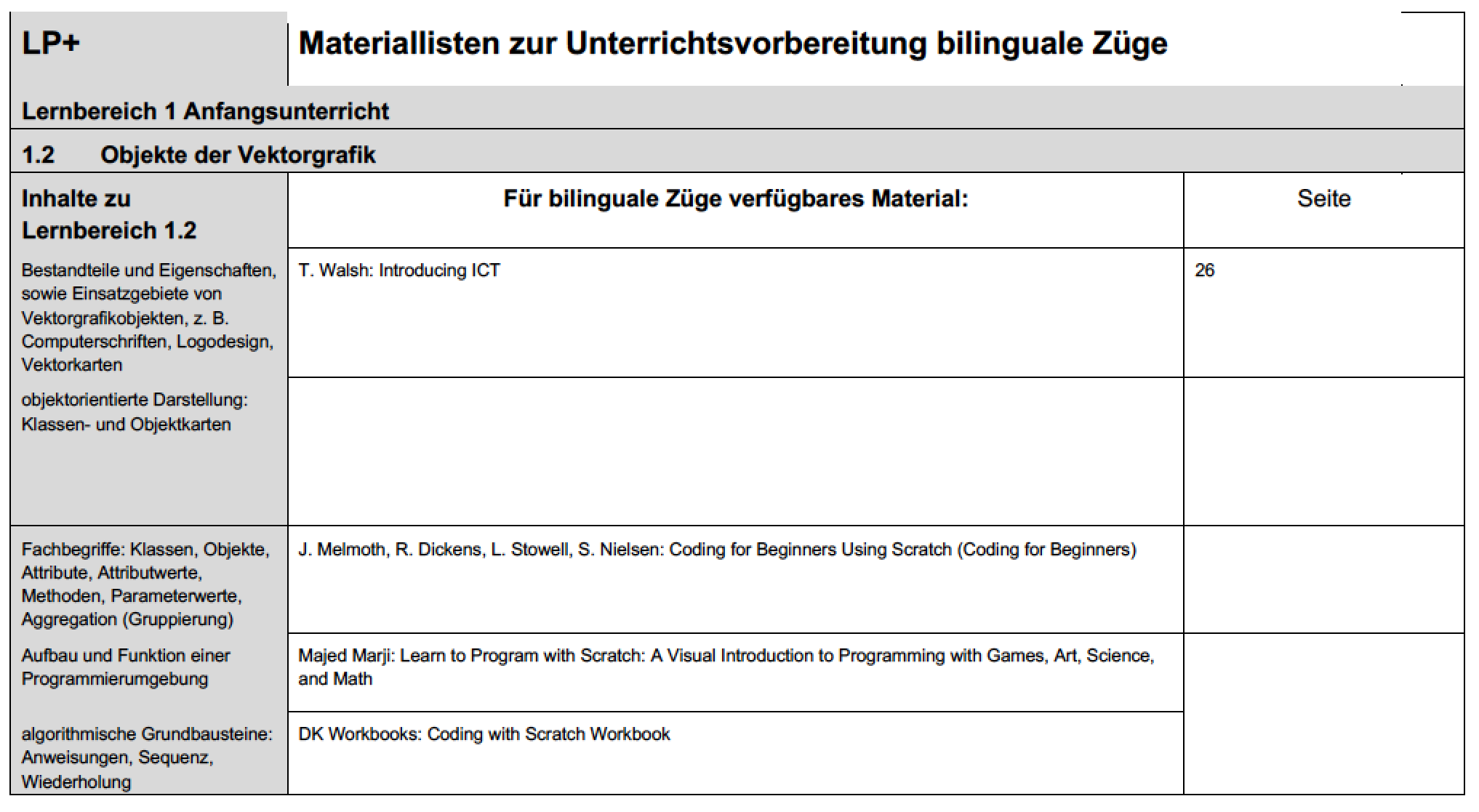 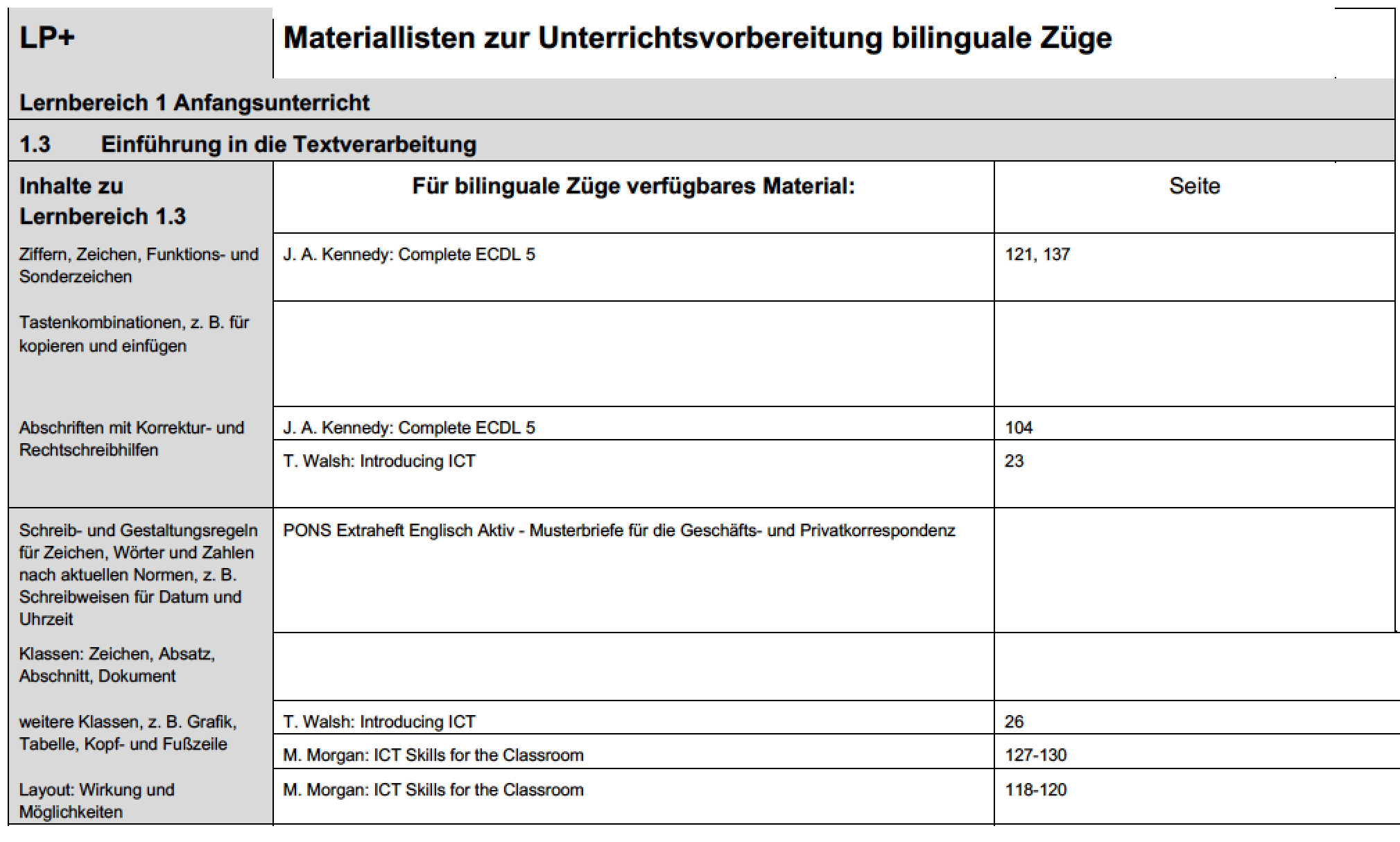 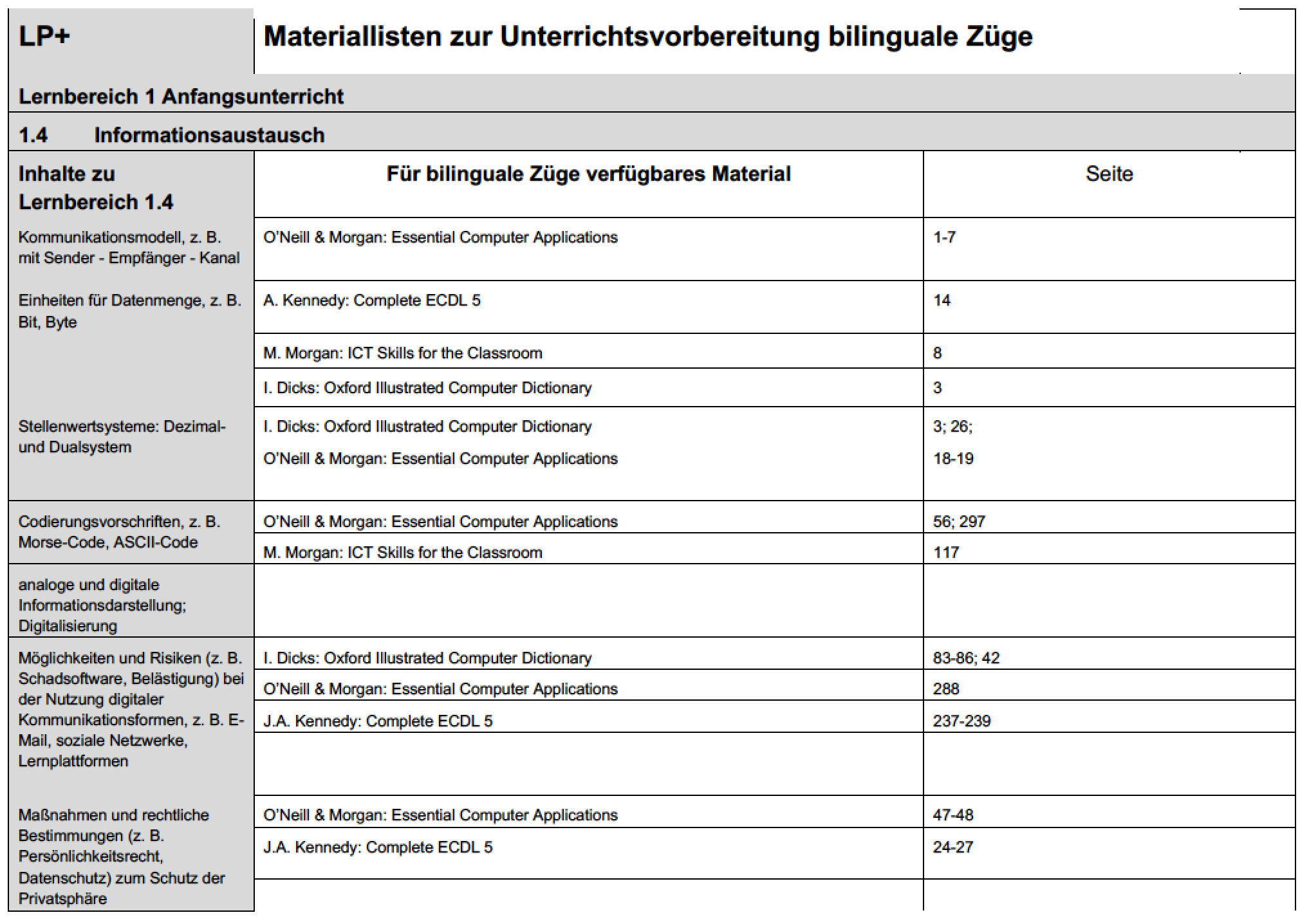 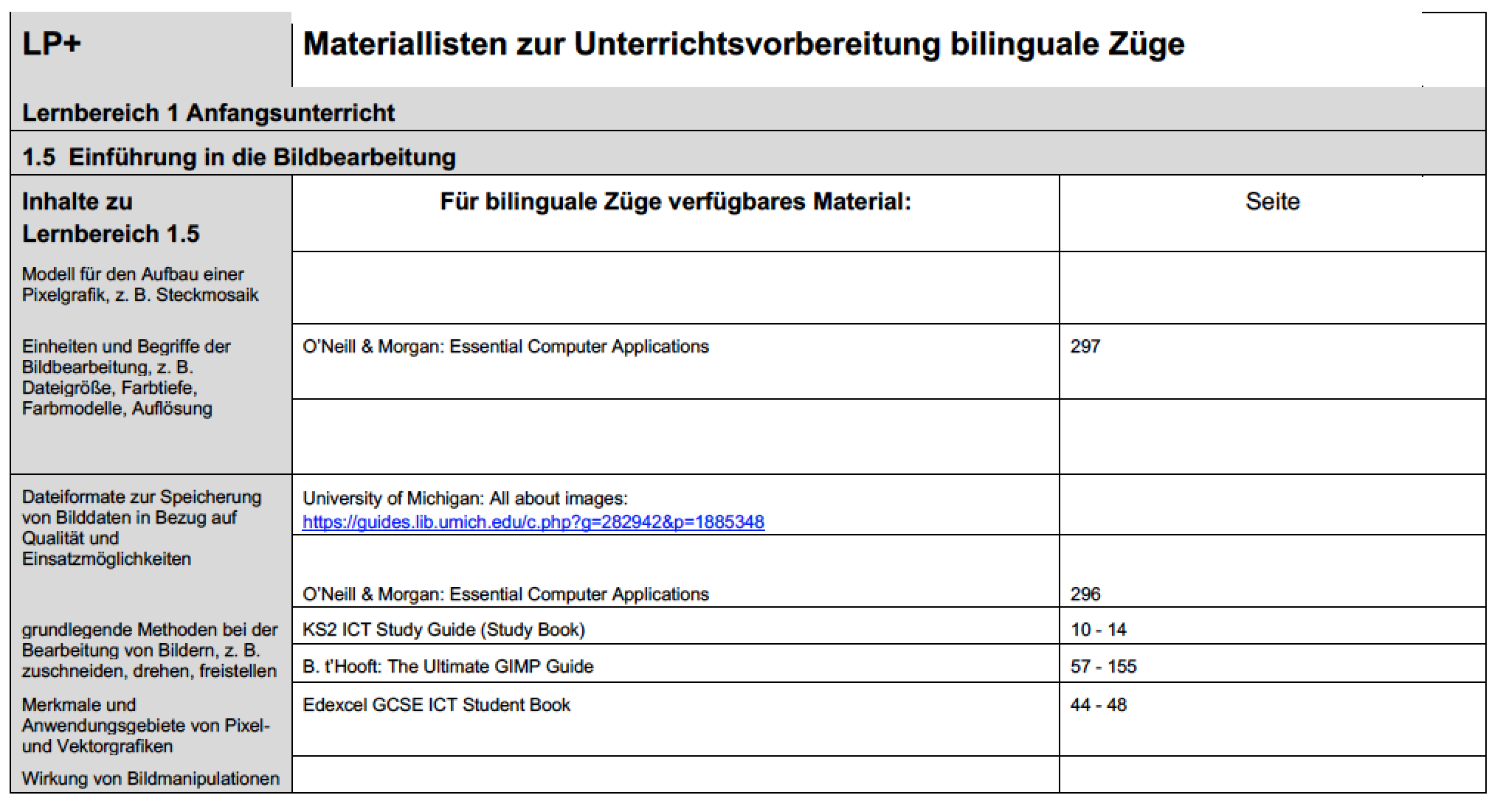 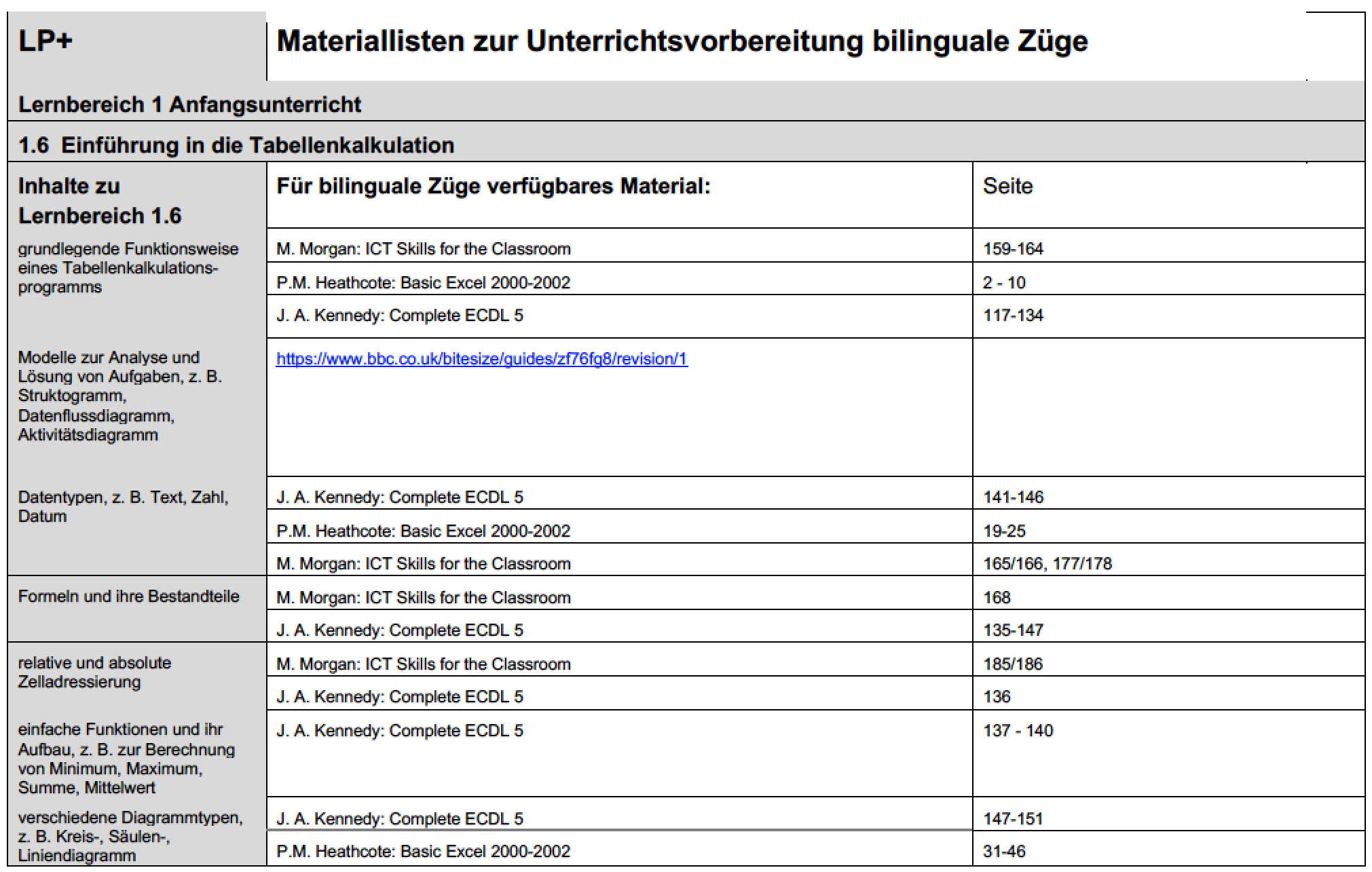 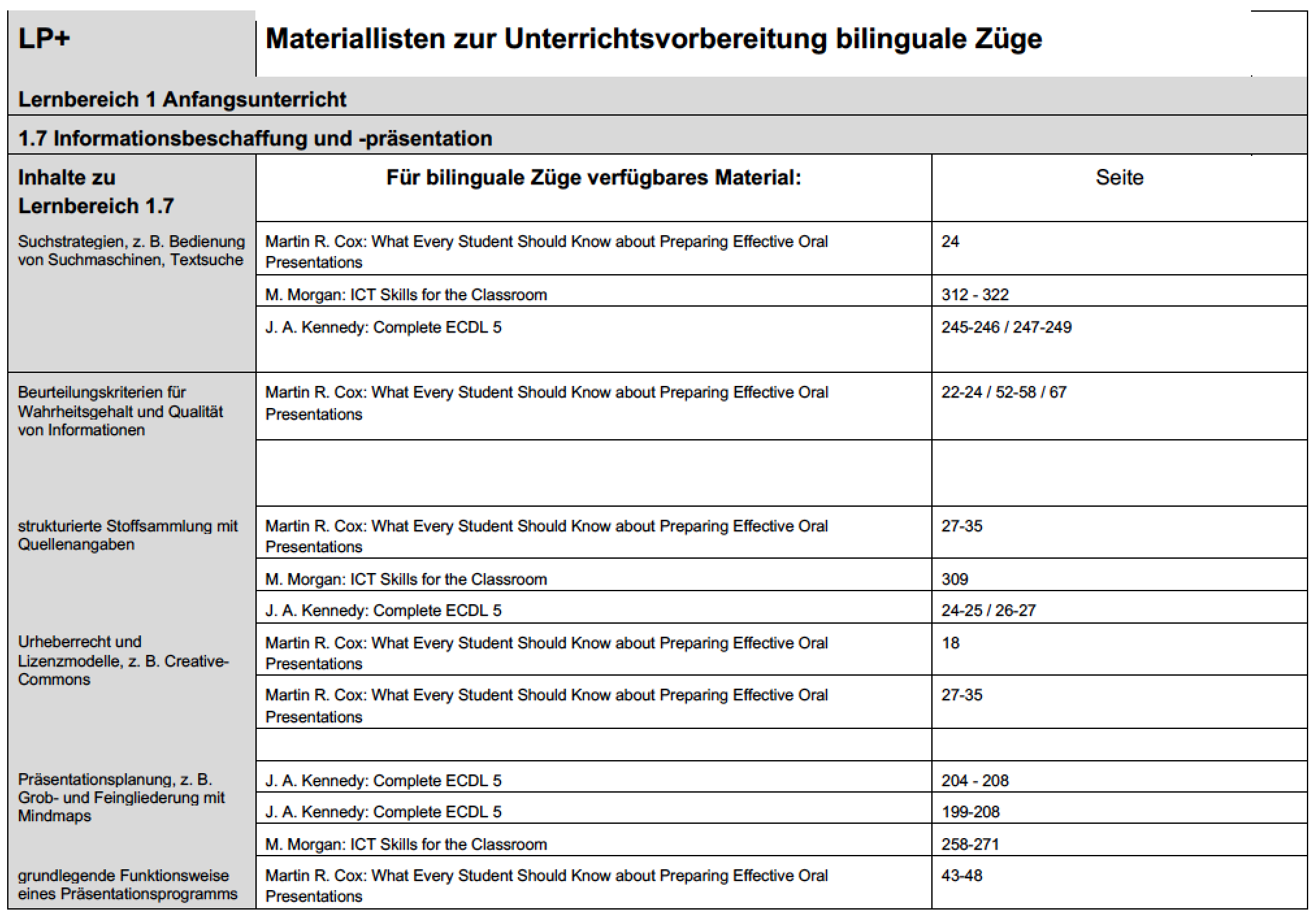 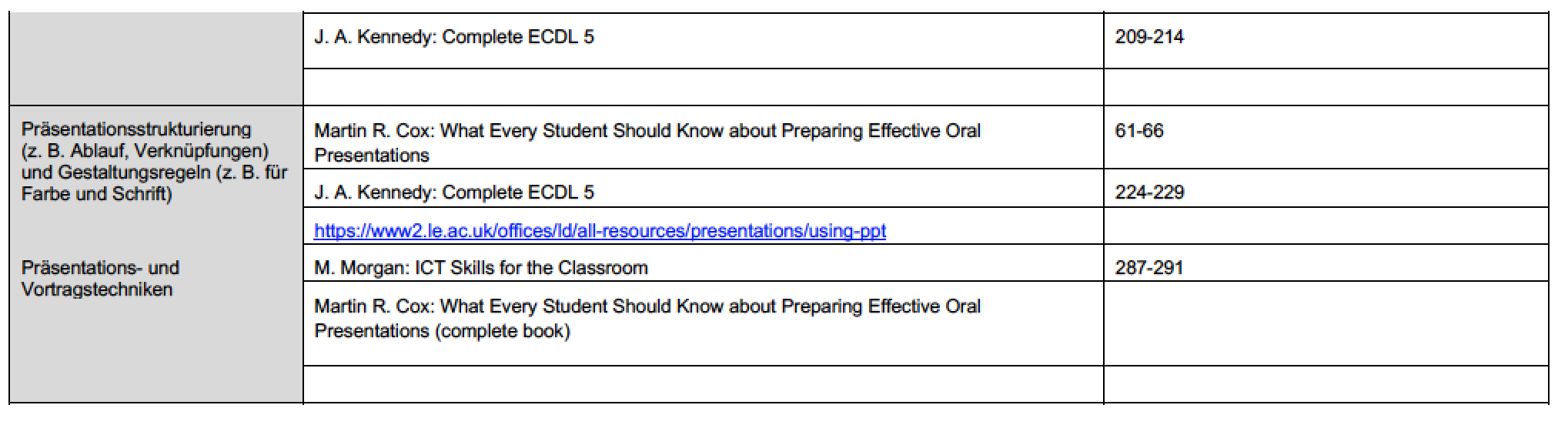 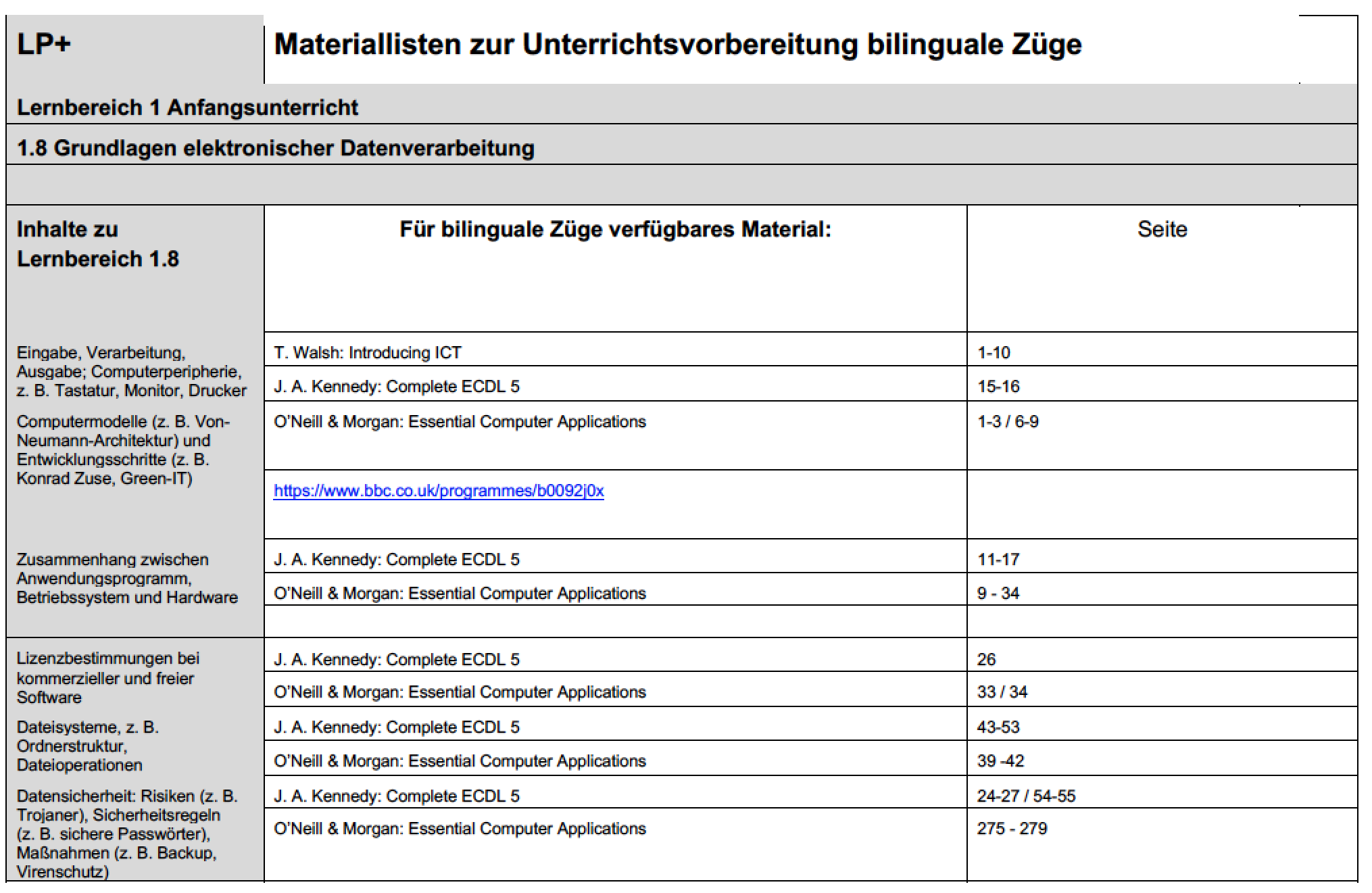 C     LIS-Aufgabe
Bilingualer Unterricht im Fach Informationstechnologie nach LehrplanPLUS in den  Anfangsunterricht
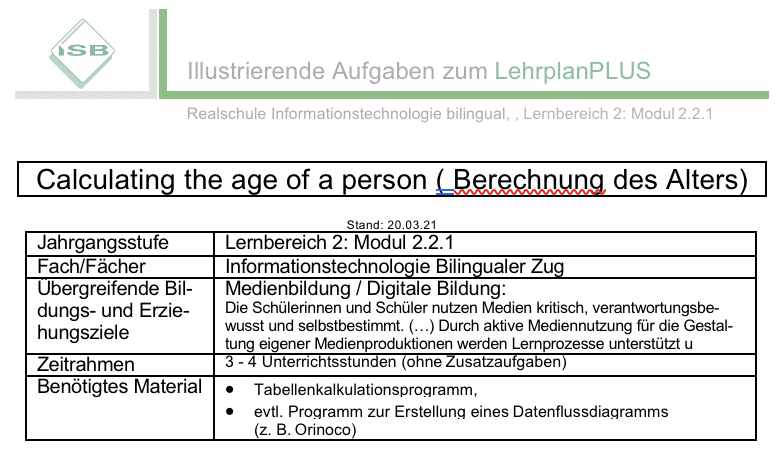 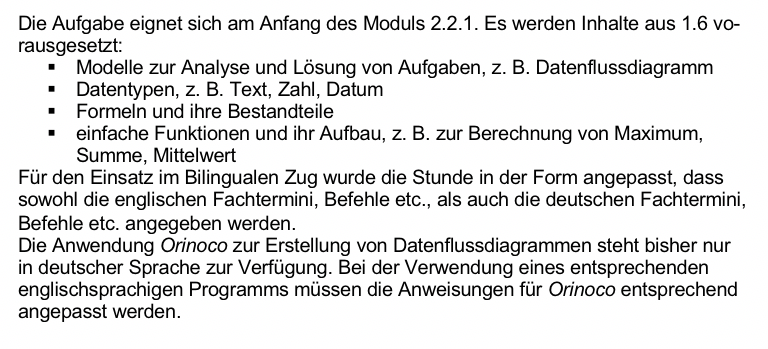 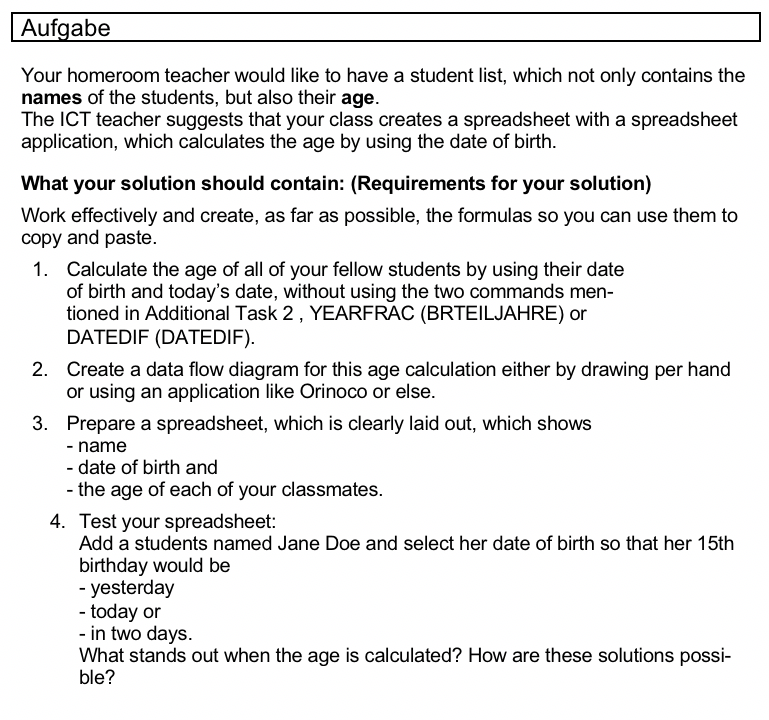 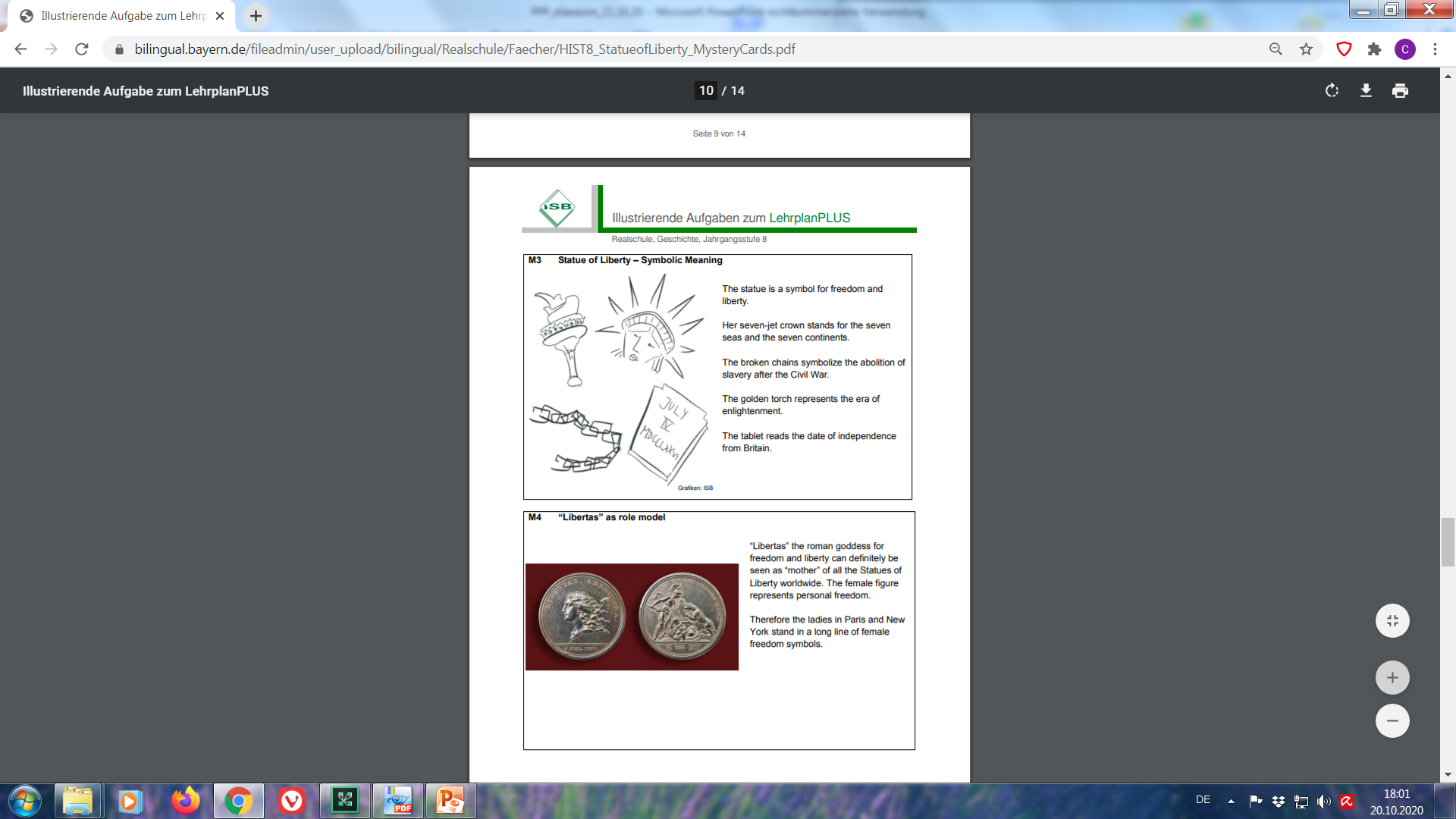 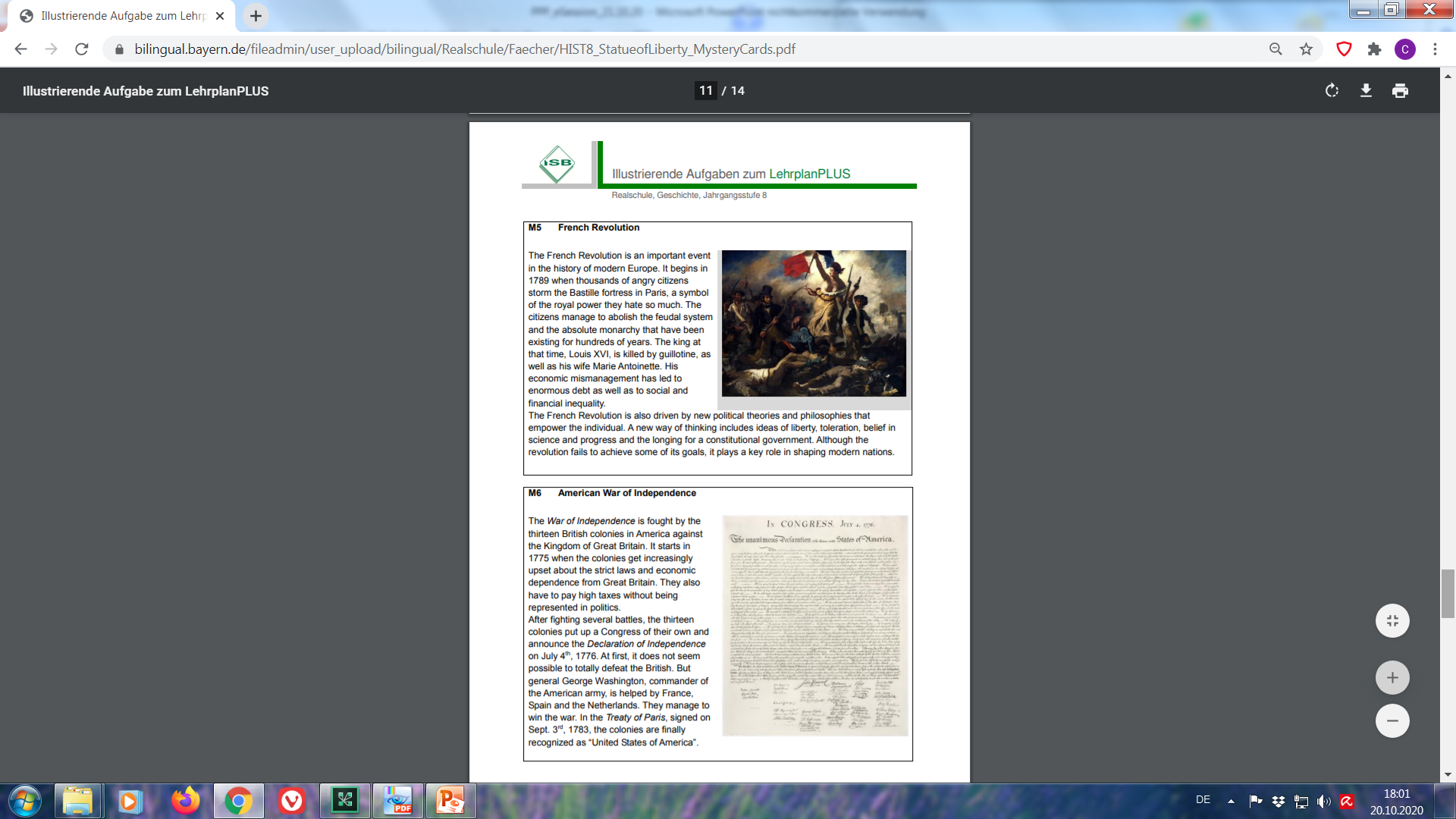 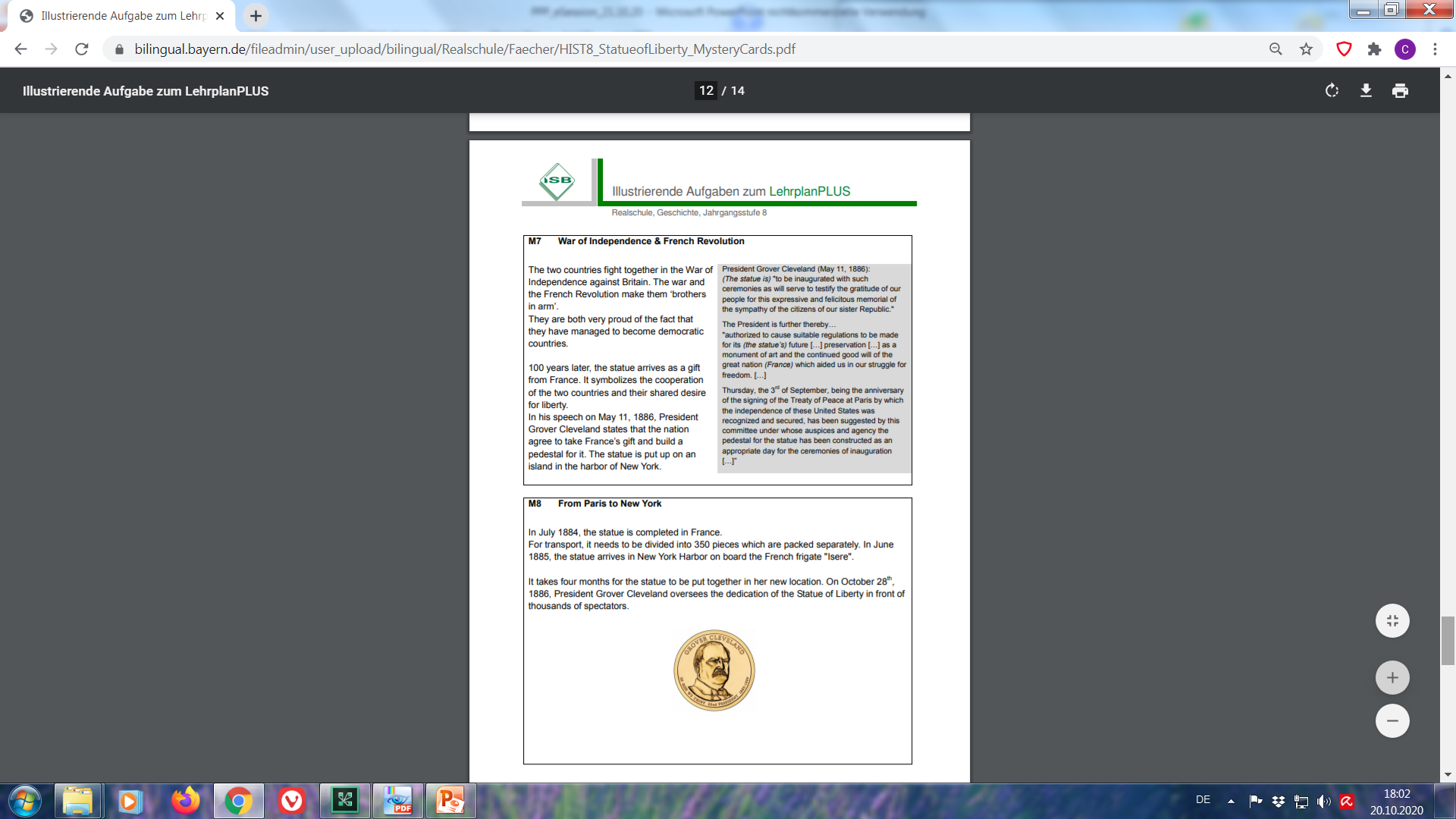 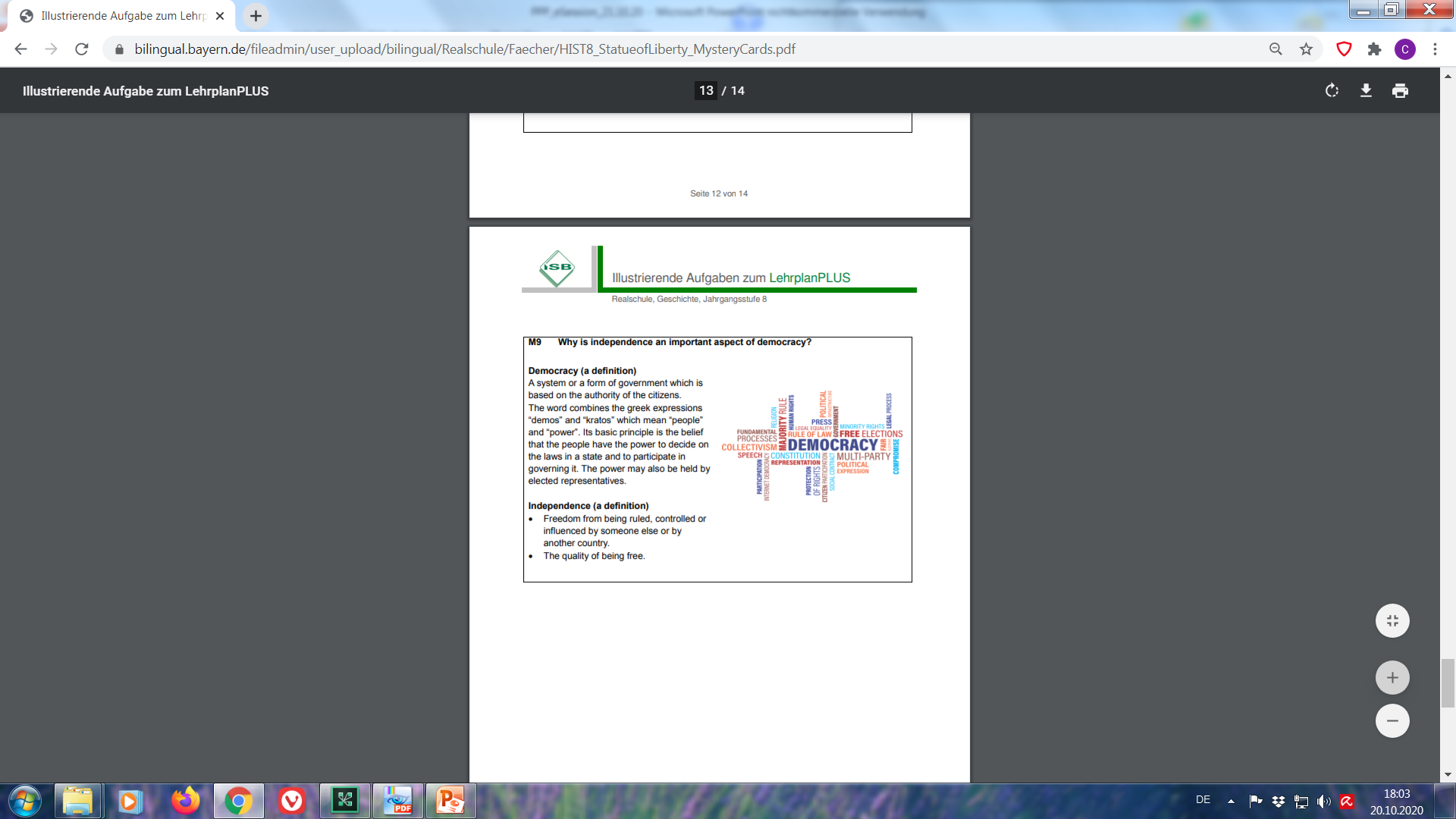 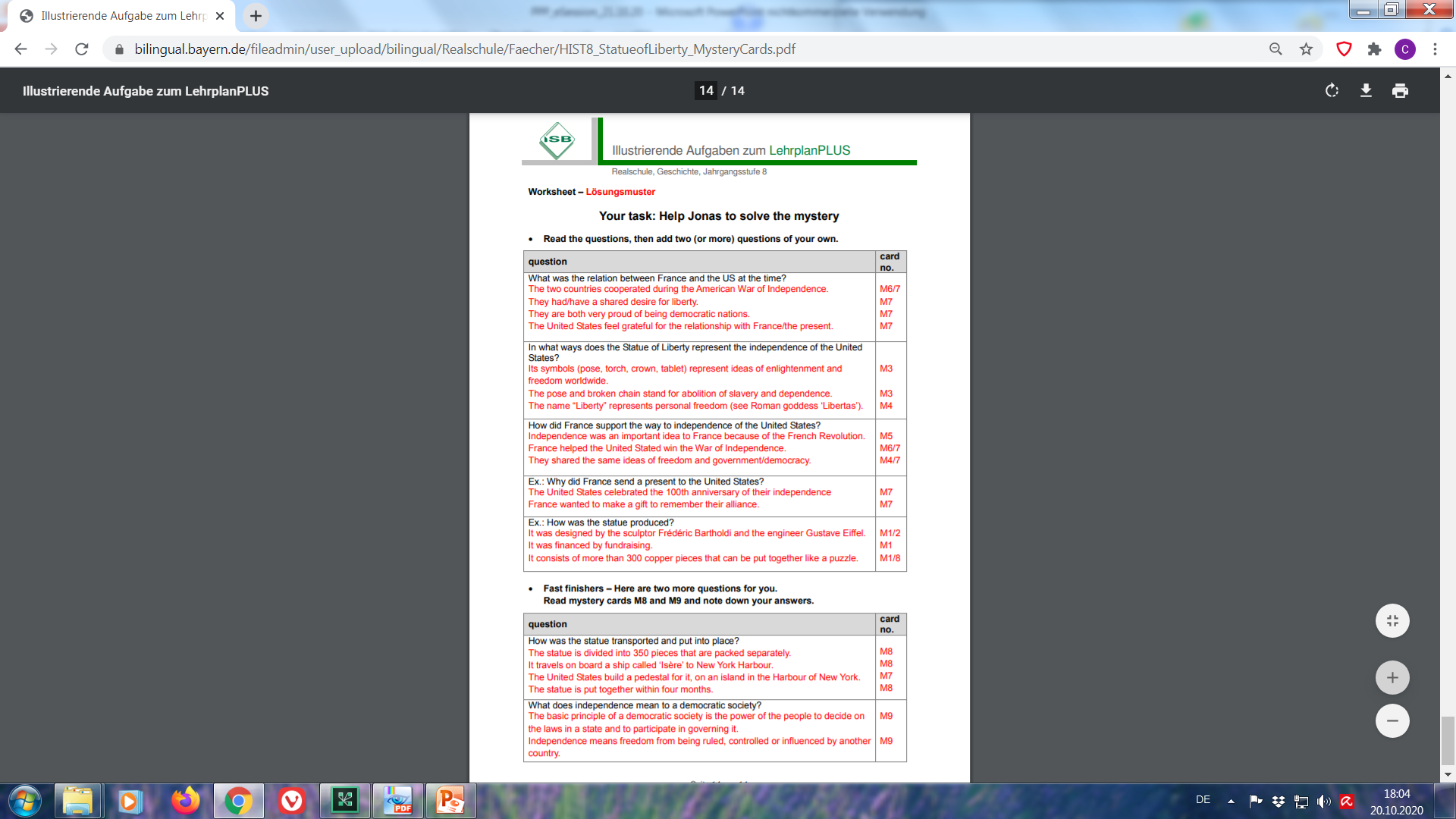 D       Fragen, Wünsche, Austausch
Bilingualer Geschichtsunterricht nach LehrplanPLUS
in Jahrgangsstufe 8 der Realschule
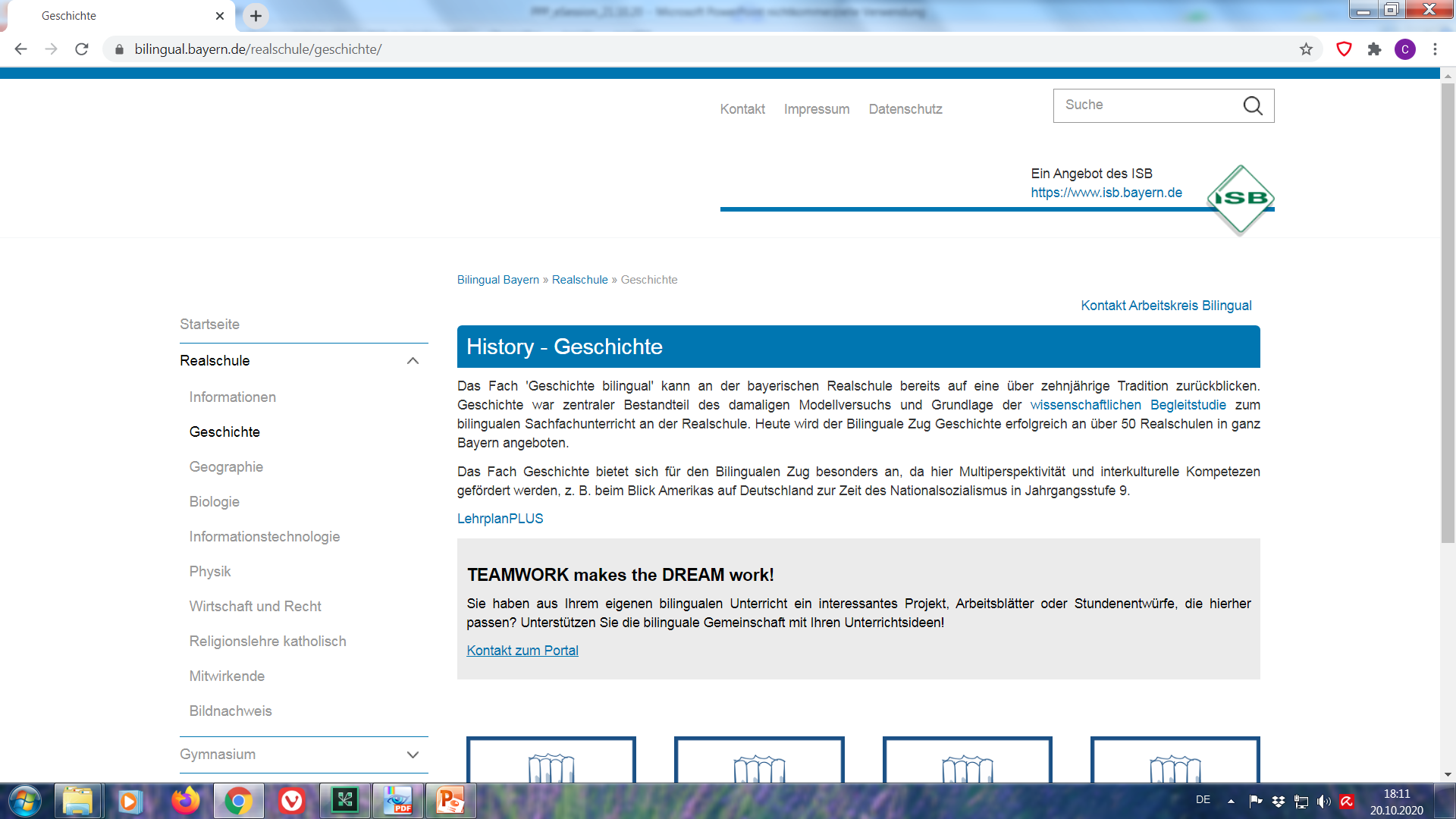 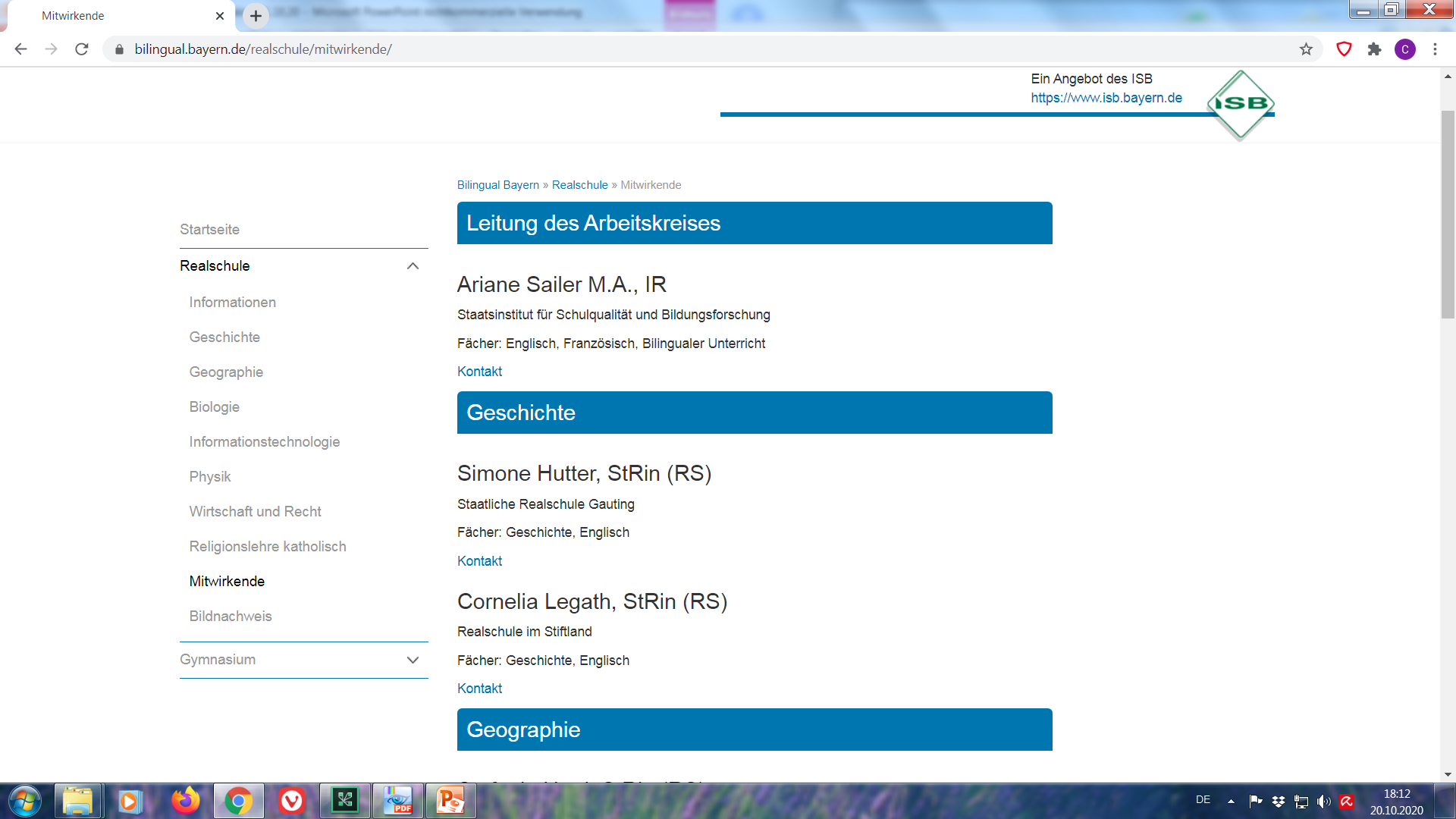 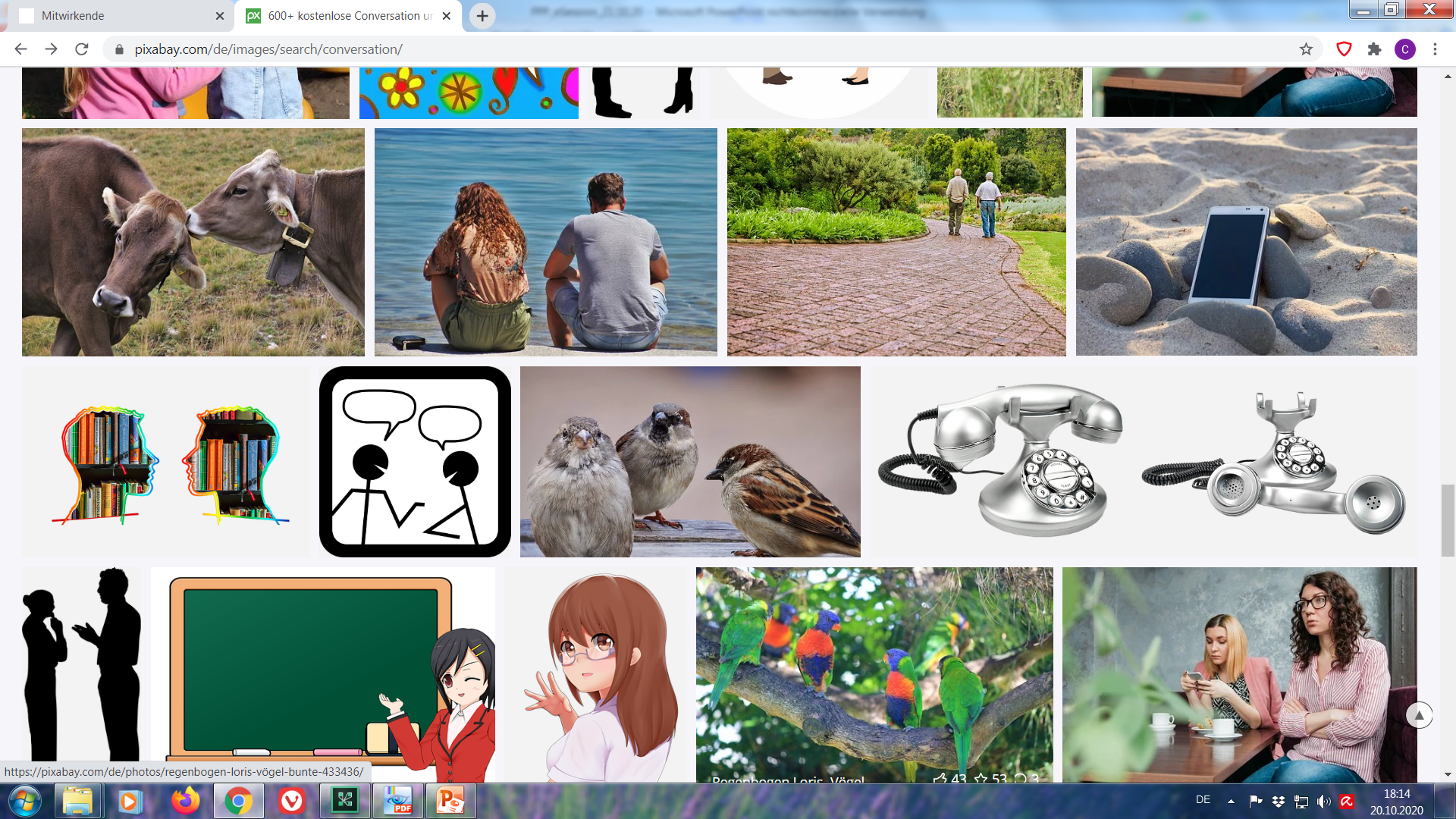 Thanks  for your attention 